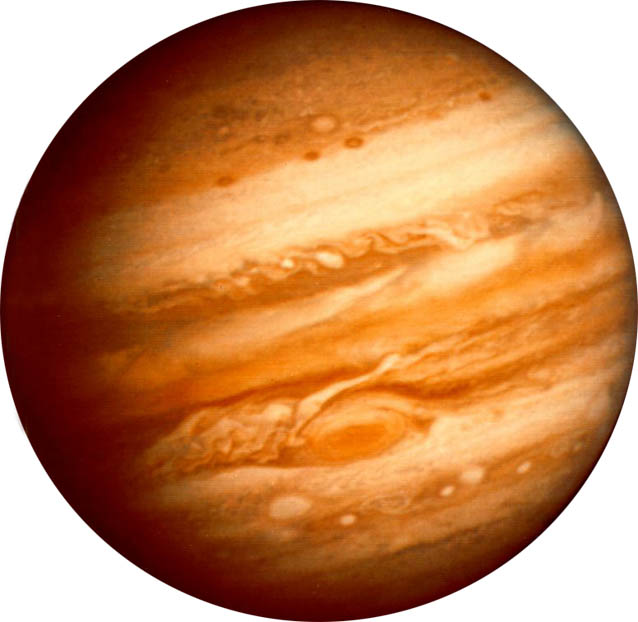 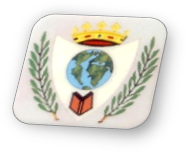 Los sextos del MAC
Los sextos del MAC
#losMACsextosil
Nuestro último curso en el cole nos lo hemos pasado genial a pesar del confinamiento.             #BF4E
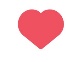 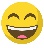 1534  Siguiendo
47458 Seguidores
TWEETS		TWEET Y RESPUESTAS		MULTIMEDIA
Iván  C @IV007  2d
Será un año in-ol-vi-da-ble, por muchos motivos. #devueltaalpatio
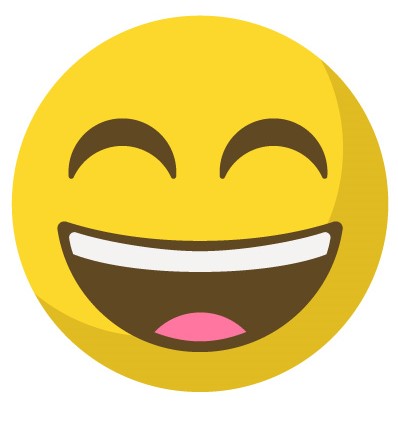 Paola S  @pupi007   5d
Estoy deseando daros un abrazo que no sea desde lejos. #nosvemosenelalbero